The gospel invitation
Church of Christ Tradition?
Apostolic Tradition?
Scripture Reading: Revelation 22:12-17
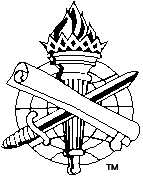 [Speaker Notes: Are your classroom colors different than what you see in this template? That’s OK! Click on Design -> Variants (the down arrow) -> Pick the color scheme that works for you!

Feel free to change any “You will…” and “I will…” statements to ensure they align with your classroom procedures and rules!]
Offering the Gospel Invitation
Gospel preaching punctuated with gospel invitation
Some brethren say offering the gospel invitation is “church of Christ” tradition, and have stopped offering it regularly
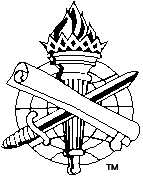 2
Offering the Gospel Invitation
Jesus and His apostles invited people to believe and obey the gospel, Matthew 11:28; Acts 2:40
Apostolic tradition, 2 Thessalonians 2:15 (3:1); 1 Corinthians 11:2
The Lord offers His gospel invitation to all, Revelation 22:12-17
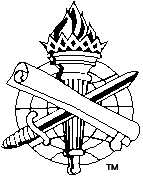 3
The Gospel Invitation Reflects a Knowledge of Christ’s Return
Jesus will return, Acts 1:9-11
Quickly (“without delay”), assured, Rev. 22:12
Jesus will return to judge all, Revelation 22:12
Each according to his/her works, 2 Cor. 5:10
Impartial and complete, Romans 2:6-11
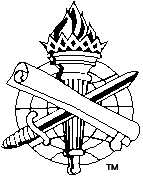 4
The Gospel Invitation Reflects a Knowledge of Christ’s Return
In view of the coming judgment, we urgently invite and implore sinners to believe and obey the gospel to be saved (to be ready for that day).
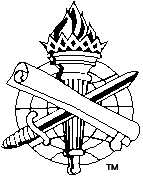 5
The Gospel Invitation is Based on Jesus and Who He Is
Jesus is eternal God, Revelation 22:13
Alpha and Omega, Revelation 1:8, 11
Beginning and End (cause, chief cause, origin)
Creator and Consummator of all, John 1:1-3; Colossians 1:16-18
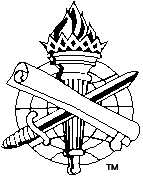 6
The Gospel Invitation is Based on Jesus and Who He Is
Jesus is the Savior, Revelation 22:16
Root and offspring of Jesse: Messiah, King, Isaiah 11:1-2 (Romans 1:3)
Bright and morning star: Harbinger of a new, eternal day, Luke 1:76-79
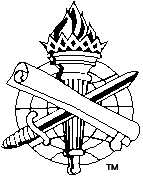 7
The Gospel Invitation is Based on Jesus and Who He Is
In view of who Jesus is, we urgently invite and implore sinners to believe and obey His gospel to receive the eternal life only Jesus Christ can give. (Revelation 22:17)
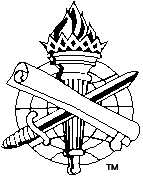 8
The Gospel Invitation Exhorts People to be Saved
Obedient are blessed, Revelation 22:14
Right to tree of life, Revelation 22:1-5 (2:7)
Cleansed of sin and enter eternal city, Revelation 22:14-15; 21:2, 26-27
Obedience necessary, Matthew 7:21; Hebrews 5:9
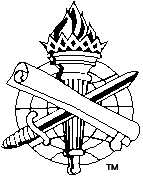 9
The Gospel Invitation Exhorts People to be Saved
In view of the blessings of obedience, we urgently invite and exhort sinners to believe and obey the gospel.
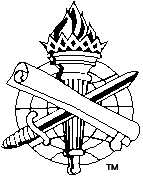 10
The Gospel Invitation Warns Sinners of Eternal Doom (Rev. 22:15)
Day of wrath and righteous judgment, Romans 2:2-5
Eternal punishment, 2 Thessalonians 1:8-9
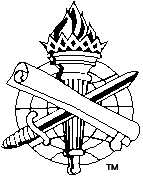 11
The Gospel Invitation Warns Sinners of Eternal Doom (Rev. 22:15)
In view of the eternal punishment of sin, we urgently invite and implore sinners to believe and obey the gospel.
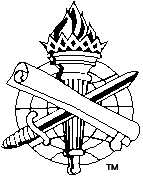 12
The Gospel Invitation Must Always be Offered because Salvation is Always Available (Rev. 22:17)
God and saints appeal to sinners to “come” Colossians 1:28
All who thirst for salvation may come and be saved, John 7:37-38; Romans 10:13, 16-17
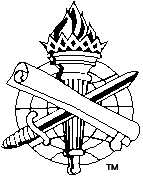 13
The Gospel Invitation Must Always be Offered because Salvation is Always Available (Rev. 22:17)
In view of the constant availability of salvation, we urgently invite and implore sinners to believe andobey the gospel.
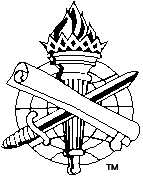 14
The Gospel Invitation is Apostolic Tradition
Practiced and handed down by the apostles, 2 Corinthians 5:20
When we preach the gospel, we invite sinners to  call on God and be saved, Romans 10:13-14
Now, you are invited to come to Jesus and be saved, Matthew 11:28; Revelation 22:17
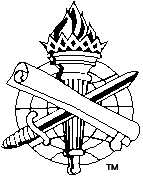 15